শুভেচ্ছা ও স্বাগতম
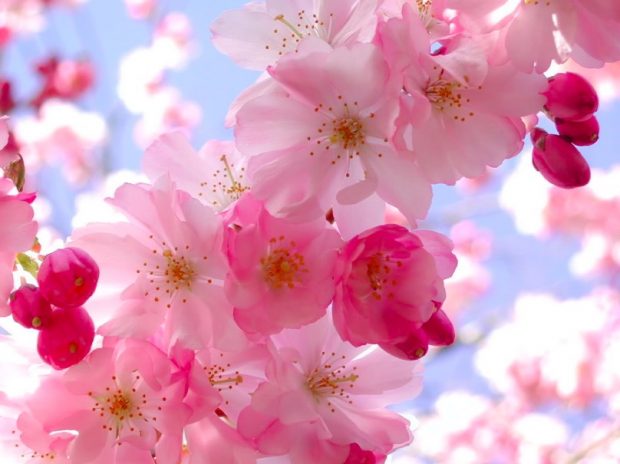 শিক্ষক পরিচিতি
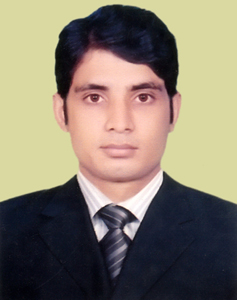 মোঃ মামুনুর রশিদ 
সহকারি শিক্ষক 
রাজবাড়ী মডেল সরকারি প্রাথমিক বিদ্যালয় 
মানিকছড়ি, খাগড়াছড়ি।
পাঠ পরিচিতি
শ্রেণি চতুর্থ 
        বিষয়ঃ গণিত 
  অধ্যায়ঃ৭
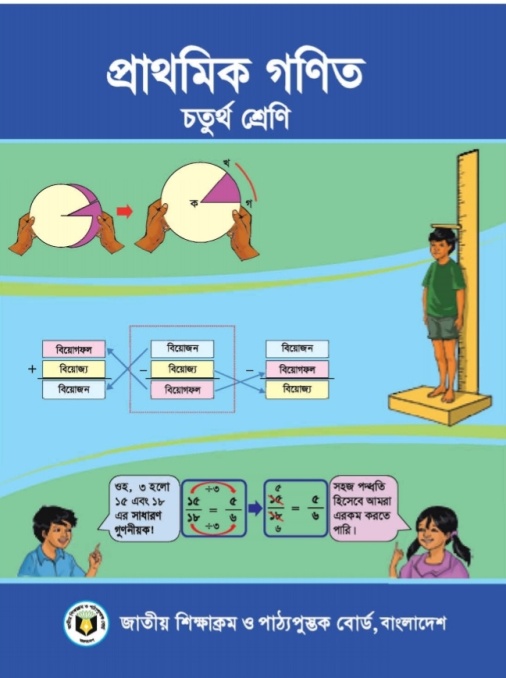 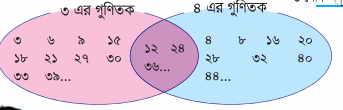 ৬ টি আপেল কিছু প্লেটে সমানভাবে ভাগ করে রাখতে চাই।
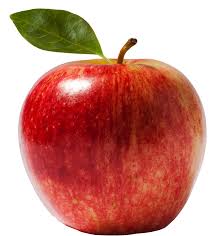 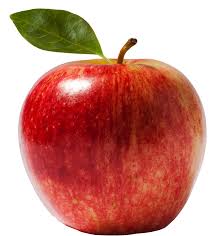 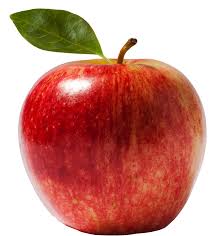 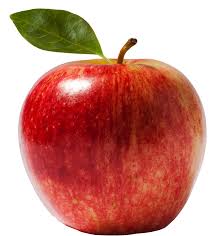 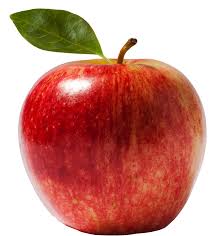 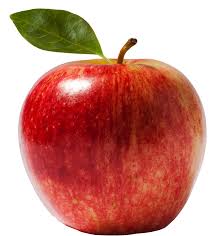 ৬ টি আপেল ৩টি থালাতে রাখা যাবে
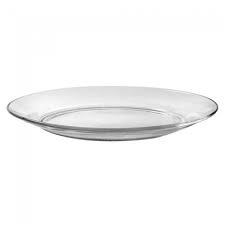 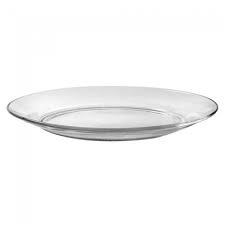 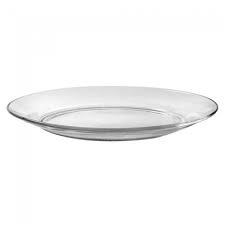 আবার , ৬ টি আপেল ২ টি থালাতে রাখা যাবে।
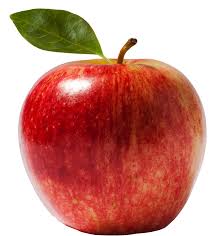 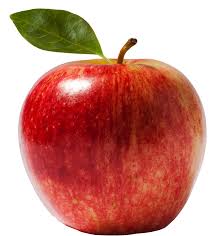 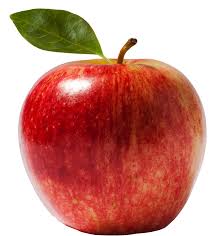 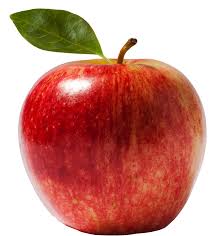 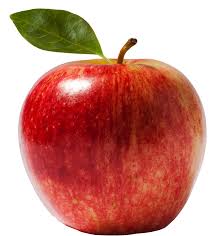 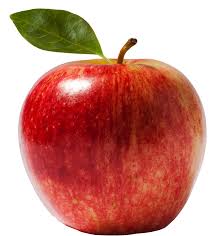 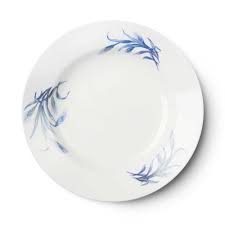 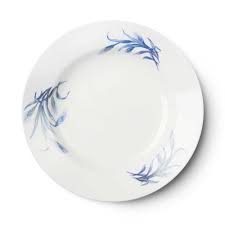 আবার , ৬ টি আপেল ১ টি থালাতে রাখা যাবে
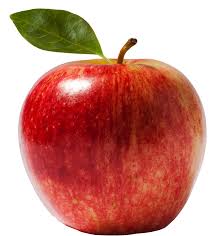 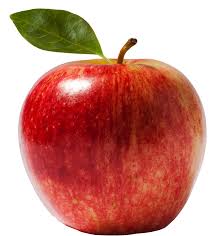 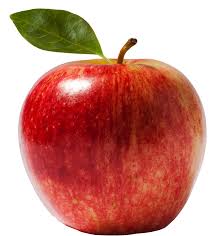 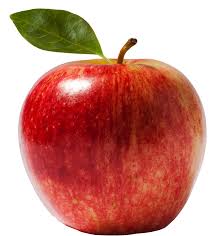 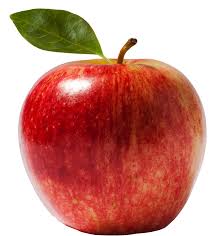 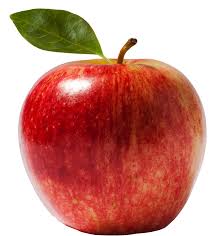 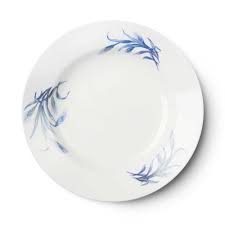 এখানে , ১ , ২ , ৩ ও ৬ হচ্ছে ৬ সংখ্যাটির
গুণনীয়ক
আমাদের আজকের পাঠ
গুণনীয়ক 
সাধারণ গুণনীয়ক
গরিষ্ঠ সাধারণ গুণনীয়ক
শিখনফল 
এই পাঠ শেষে শিক্ষার্থীরা 
গুণনীইয়ক কি তা বলতে পারবে।
যে কোন সংখ্যার গুণনীয়ক নির্ণয় করতে পারবে।
সাধারণ গুণনীয়ক ও গরিষ্ঠ সাধারণ গুণনীয়ক নির্ণয় করতে পারবে।
এখানে কয়টি পাতা আছে ?
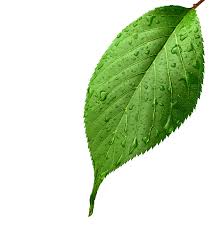 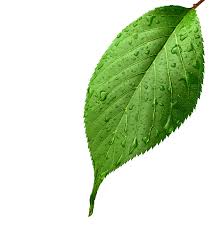 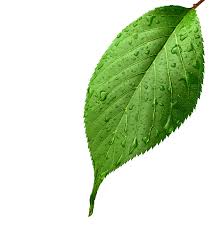 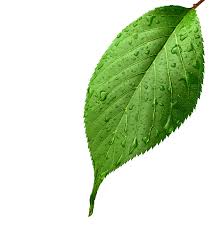 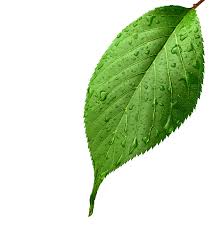 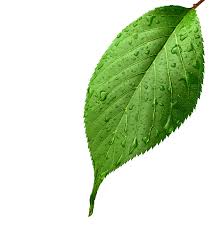 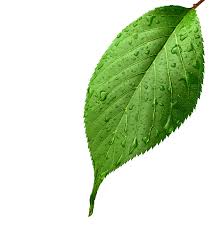 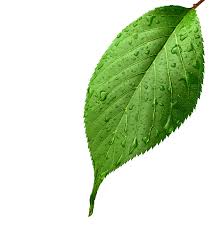 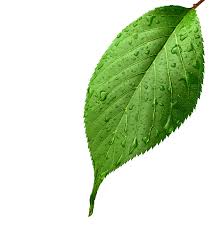 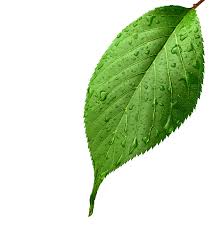 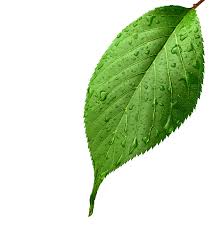 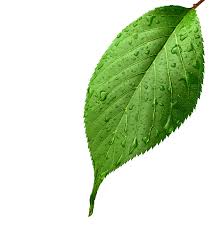 ১
১
১
১
১
১
১
১
১
১
১
১
১২ টি পাতা কত জনের মধ্যে সমান ভাবে ভাগ করে দেওয়া যাবে ?
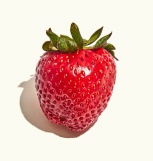 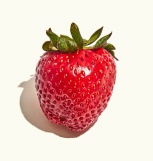 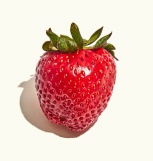 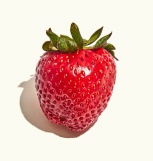 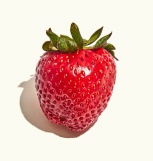 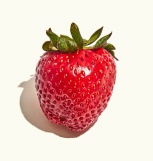 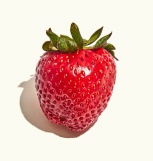 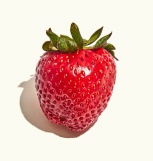 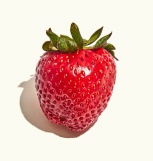 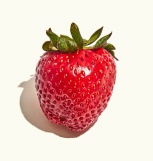 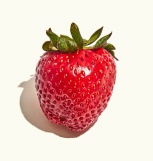 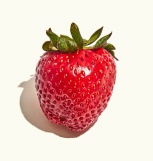 ১২ জনের  মধ্যে  ১২ টি স্টবেরি  ।
১২ × ১ =১২
প্রত্যেক পায় ১  টি করে স্টবেরি পাবে ।
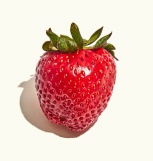 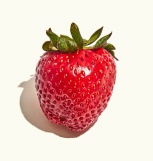 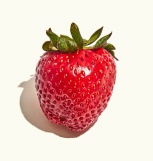 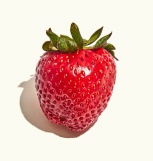 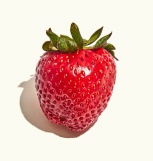 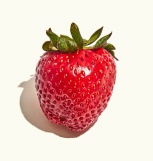 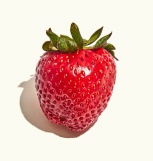 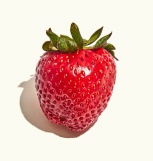 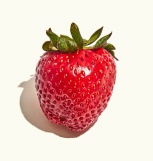 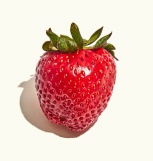 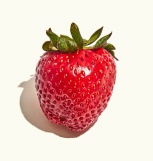 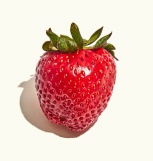 ৬ জনের মধ্যে ১২ টি স্টবেরি ।
৬ ×২ = ১২
প্রত্যেক পায় ২  টি করে স্টবেরি পাবে।
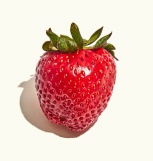 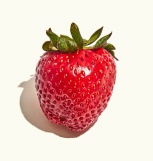 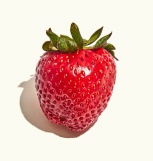 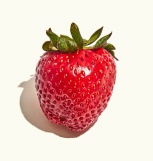 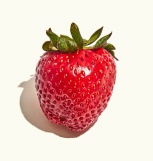 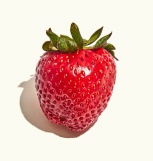 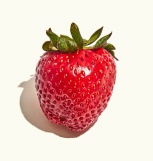 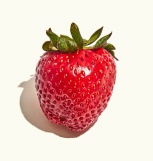 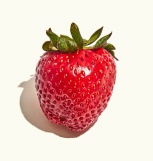 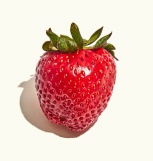 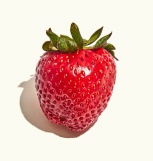 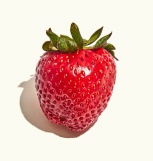 ৪  জনের মধ্যে ১২ টি স্টবেরি ।
৪ ×৩ = ১২
প্রত্যেকে পায় ৩ টি করে স্টবেরি পাবে।
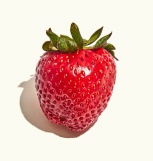 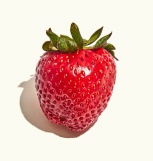 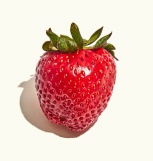 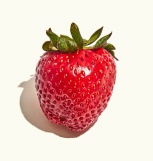 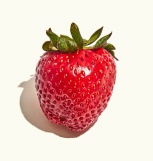 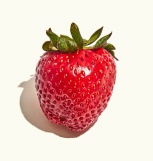 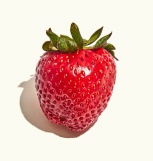 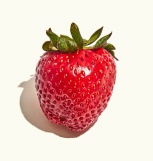 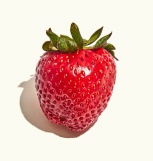 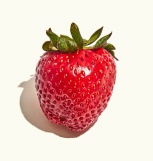 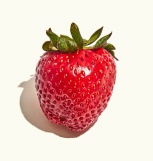 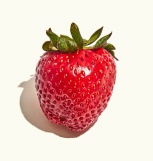 ১২ টি স্টবেরি  ১ , ২ , ৩ , ৪ , ৬  বা ১২ জনের মধ্যে সমান ভাবে ভাগ করে দেওয়া যায়।
তাহলে ১২ সংখ্যাটির গুণনীয়ক হলো ১ , ২ , ৩ , ৪ , ৬ ও ১২
সুতরাং ১২ সংখ্যাটি  ১ , ২ , ৩ , ৪ , ৬ ও ১২ দ্বারা বিভাজ্য ।
গুণনীয়ক
কোন সংখ্যা যে যে সংখ্যা দ্বারা বিভাজ্য সেগুলোই ঐ সংখ্যার গুণনীয়ক।
গুণনীয়ককে উৎপাদকও বলা হয় ।
১ যে কোন সংখ্যারই একটি গুণনীয়ক ।
প্রত্যেক সংখ্যা নিজেই তার একটি গুণনীয়ক ।
একক কাজ
১  ২  ৩  ৬
৬  এর গুণনীয়ক
১২  এর গুণনীয়ক
১  ২  ৩  ৪    ৬   ১২
১৮ এর গুণনীয়ক
১  ২  ৩   ৬   ৯    ১৮
এবার আমরা মিলিয়ে দেখি ঠিক আছে কিনা।
দলীয় কাজ
১২ এর গুণনীয়ক গুলো হলো
১৮  এর গুণনীয়ক গুলো হলো
১×১২
২×৬
৩×৪
৪×৩
৬×২
১৮ =
১×১৮
২×৯
৩×৬
৬×৩
৯×২
১২ =
১২ = ১ , ২ , ৩ , ৪ , ৬ , ১২ ।
১৮ = ১ , ২ , ৩ , ৬ , ৯ , ১৮ ।
যে সংখ্যাগুলো ১২ ও ১৮ উভয়েরই গুণনীয়ক, তাদের ১২ ও ১৮ এর সাধারণ গুণনীয়ক বলে ।
১২ ও ১৮ এর সাধারণ গুণনীয়কগুলো হচ্ছে  : ১ , ২ , ৩ ও ৬ ।
দুইটি সংখ্যার সবচেয়ে বড় সাধারণ গুণনীয়কটিকে বলা হয় গরিষ্ঠ সাধারণ গুণনীয়ক ( গসাগু)
১২ ও ১৮ এর গরিষ্ঠ সাধারণ গুণনীয়কটি হচ্ছে ৬ ।
জোড়ায় কাজ
( ১  ) ২ ও ১৮ এই সংখ্যা ২টির  গরিষ্ঠ সাধারণ গুণনীয়কটি ( গ.সা.গু ) লেখি ।
( ২  ) ১২, ও ২৪ এই সংখ্যা ২টির গরিষ্ঠ সাধারণ গুণনীয়কটি ( গসাগু ) লেখি ।
মূল্যায়ন
( ১ ) গুণনীয়ক কী ?

 ( ২ ) গসাগু এর পূর্ণরুপ কী ?
 
 ( ৩ ) গরীষ্ঠ সাধারণ গুণনীয়ক কাকে বলে ?
১২  ও ১৮  এর সকল গুণনীয়ক নির্ণয় কর ।
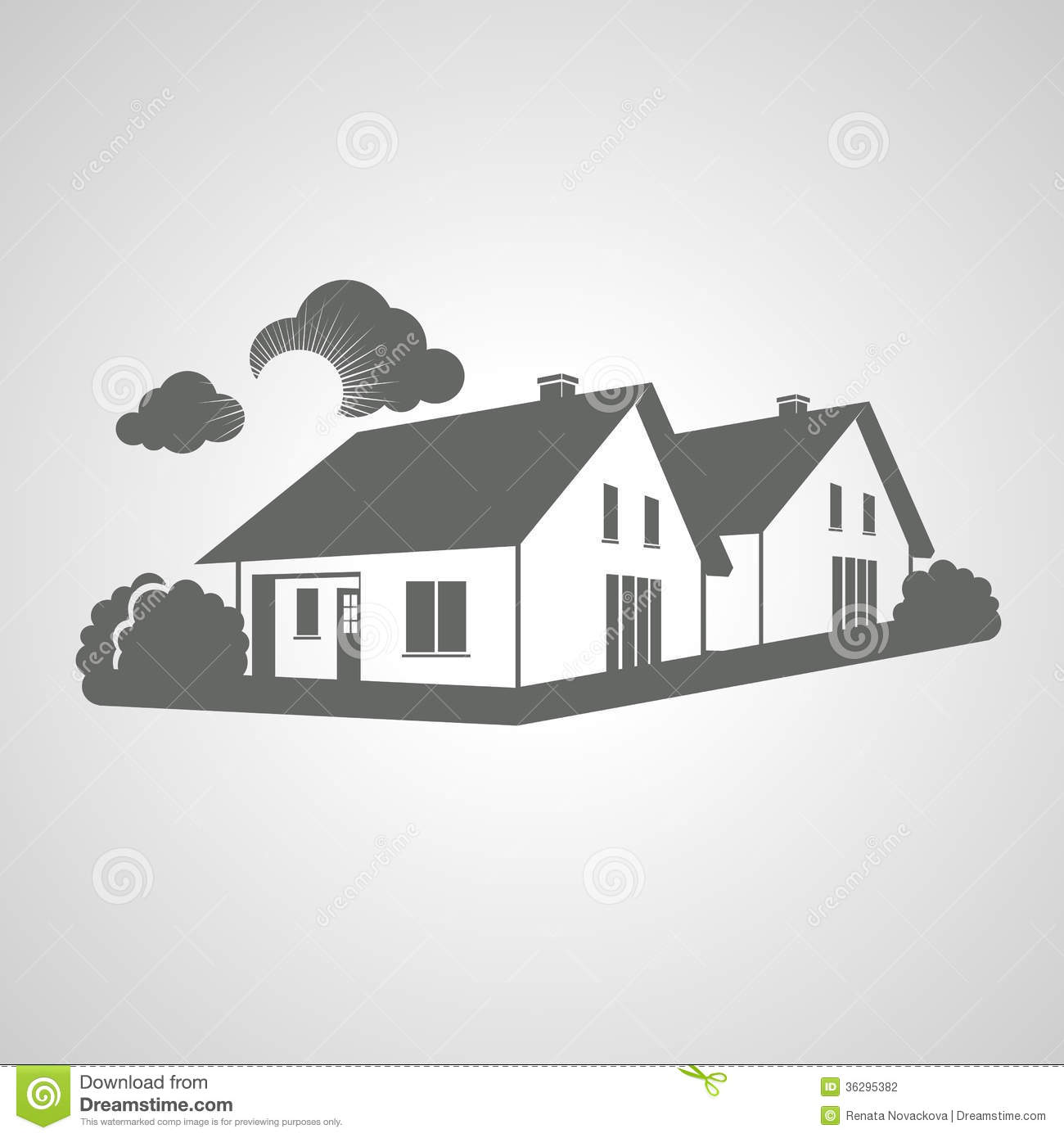 বাড়ির কাজ
নিচের সংখ্যাগুলোর গরিষ্ঠ সাধারণ গুণনীয়ক 
   ( গ .সা .গু ) নির্ণয় করে আনবে : -
( ১ ) ৬  , ৮ , ১২  ।
( ২ ) ৩  , ৯ , ১২ , ১৮ ।
সবাইকে ধন্যবাদ
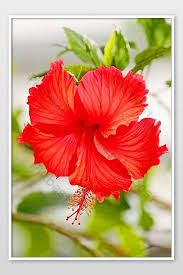 আবার দেখা হবে